TOWARDS OPEN EARTH OBSERVATIONS DATA POLICIESPROGRESSES, CHALLENGES AND SUPPORT TOOLS3. Challenges in Implementing Data Sharing PrinciplesGunter SchreierEarth Observation CenterDLRGEO-XIII PLENARY WEEK,ST PETERSBURG,RUSSIA FEDERATION7 NOVEMBER 2016
www.DLR.de  •  Slide 2
EO Data: The traditional Entities
User
Owner
Operator
Mission owner
Data policy
Funding entity
Mission operator
Ground segment
Data distribution
Value extration
Algorithms
Data handling
Processing
www.DLR.de  •  Slide 3
EO Data: A new player
New domain
User
Owner
Mission
Operator
Data
Manager
Data hosting
Computing
Value chains
User Communities
Mission owner
Data policy
Funding entity
Mission operator
Ground segment
Value use
Algorithms
www.DLR.de  •  Slide 4
The Data Owner – „return of investment“
Public/Government
Pure science objectives
Enhance commercialisation

Private/Companies
Revenue by data sales/ Anchor tenant
Revenue by „value“
NewSpace

Security restrictions
Owner
www.DLR.de  •  Slide 5
The Mission Manager – make it happen
Spacecraft operations
Data Acquisition
On-demand or always-on
Data/Product Processing
Selected or all
Data Distribution
Media  Internet bandwidth
Data Archive
Long term data preservation
Mission
Operator
NEW 
APPROACHESCOMING
www.DLR.de  •  Slide 6
The Data Manager – the „all digital“ solution
Mission data hosting/ always on-line
Selected/ rolling archive or all data
Remote Processing/ Cloud
Infrastructure as a Service
EO Platform as a Service
Protect or share user algorithms
User management
Manage rights and quotas
Know users, their needs and algorithms
… to improve  ?
Data
Manager
www.DLR.de  •  Slide 7
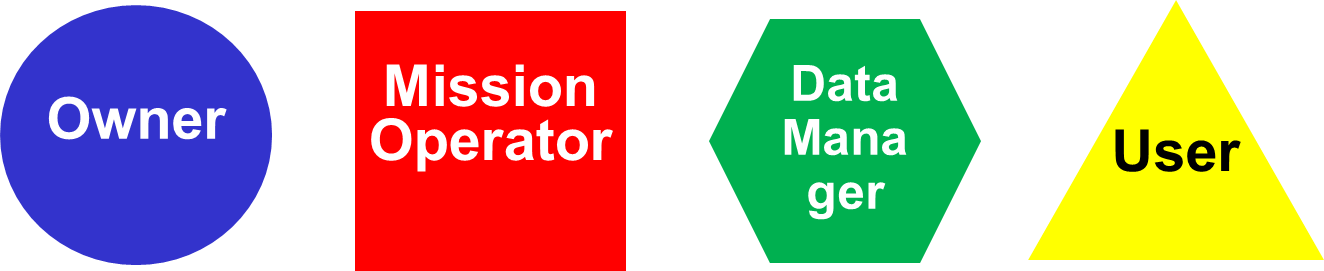 DLRsExperience
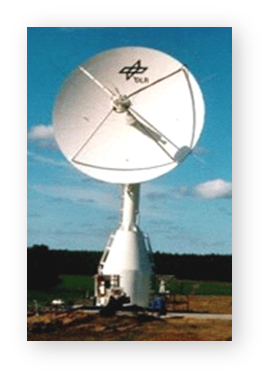 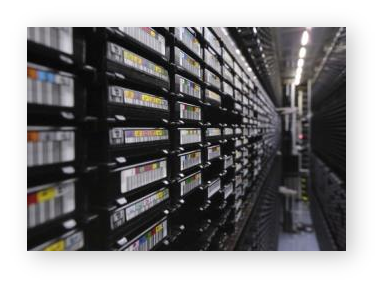 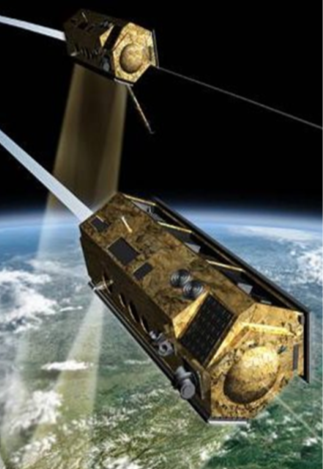 Ownerfull, PPP, …
OperatorOwn and third party missionsMission & Ground Ops
Data ManagerPortals, Data Access, Cloud Computing(Copernicus)
UserScience, Atmosphere, maritime & Emergency Services
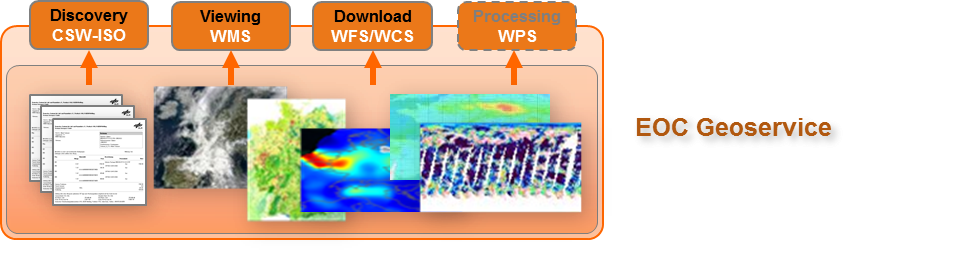 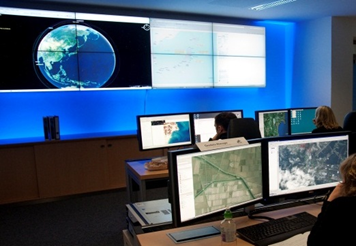 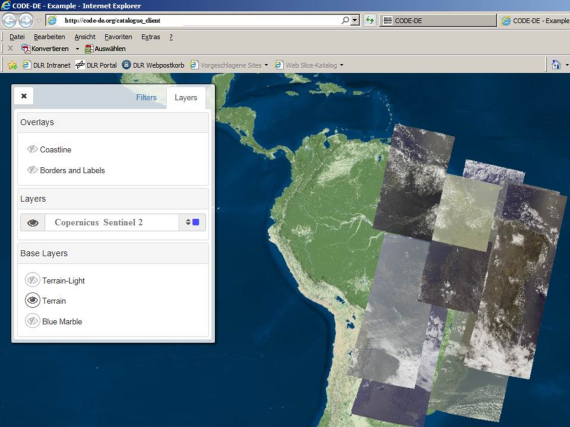 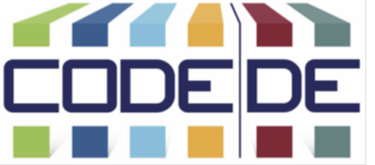 www.DLR.de  •  Slide 8
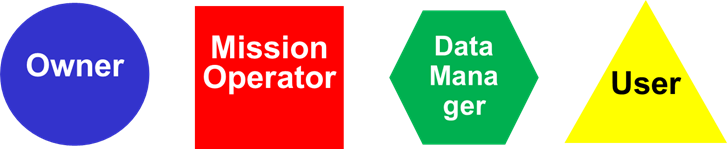 Challenges forData Sharing
Return of investment – more than just data sales
Works for govt‘ (e.g. Landsat, Copernicus),would it work for commercial missions?
Satellites are still not a technical commodity.They cost money, effort and operations
Can „operational big systems“ and „NewSpace“ co-exist?
EO data is digital, including all the value chain
Role of digital giants (e.g. AGFA) vs. „traditional“ players.How would data sharing be affected?
Is there a new „role model“ for the „User“?
www.DLR.de  •  Slide 9